Niacin
PROPERTIES
Niacin is a white crystalline substance. It is soluble in water & ethyl alcohol but is less soluble in ether & benzene. It is stable in air & heat. Nicotinamide, when pure, occurs as white needle like crystals.
STRUCTURE
Niacin (C6H5O2N) is simplest of all the known vitamins. It is pyridine derivative.
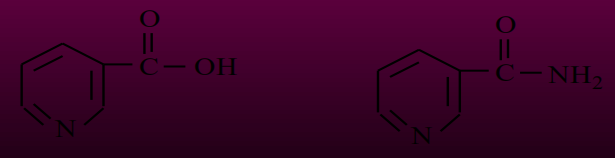 Nicotinamide (animal form) (reduced form)


      Nicotinic Acid (Plant form)
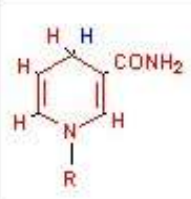 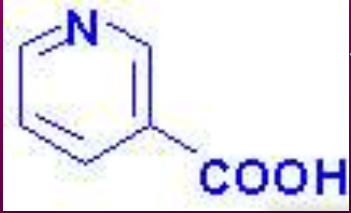 CHEMISTRY
Precursor : Dietary tryptophan 
The coenzymes of Niacin (NAD⁺ & NADP⁺) 
can be synthesized by the essential amino acid tryptophan. 
The term “Niacin” is used for Nicotinic acid. 
The amide form of Niacin is known as niacinamide or nicotinamide. 
The conversion of Niacin to niacinamide takes place in the kidney, brain slices and liver slices.
The conversion of tryptophan to nicotinic acid in the body takes place through a series of intermediate steps, which are represented below: 
Tryptophan → Kynurenine → 3- 
hydroxykynurenine → 3- 
hydroxyanthranilic acid → …… → 
Quinolinic acid → Nicotinic acid
Nicotinamide Adenine Dinucleotide
OCCURRENCE
Yeast (most abundantly) 
Liver 
Salmon 
Red meat 
Poultry 
Vegetables & fruits (poor) 
whole grains 
Pulses & peanuts 
Note: Milk & eggs contain very little or no Niacin, are good pellagra preventive foods because of their high content of Tryptophan.
Niacin Sources
RECOMMENDED DAILY ALLOWANCE (RDA)
Adult (men) 15-20 mg/day 
Children 10-15mg/day 
Adult (women) 13-15mg/day 
NOTE : One Niacin Equivalent (NE) = 1 mg Niacin or 60 mg of Tryptophan.
BIOCHEMICAL FUNCTIONS
The coenzymes NAD⁺ and NADP⁺ are involved in a variety of “oxidation-reduction reactions”. 
A large number of enzymes belonging to the class “oxidoreductase” are dependent on NAD⁺ or NADP⁺. 
NAD⁺ and NADP⁺ participate in almost all the metabolisms (carbohydrate, lipid, protein etc). 
Involved in electron transport chain to generate ATP.
Digestion and Absorption of Dietary Niacin
Coenzyme form in food 
hydrolysis in small intestine to free vitamin 
absorbed in duodenum 
nicotinic acid protein bound in corn 
requires alkali treatment (lime) to release niacin
Toxicity symptoms
Painful flush, hives, and rash (“niacin flush”) 
Excessive sweating 
Blurred vision 
Liver damage, impaired glucose 
tolerance
Thanks